Викторина
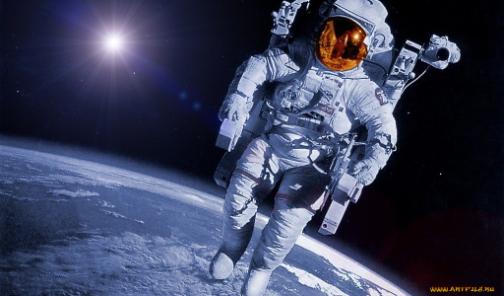 Вопросы викторины
1. Какую планету называют Утренней Звездой?
     (Венеру.)
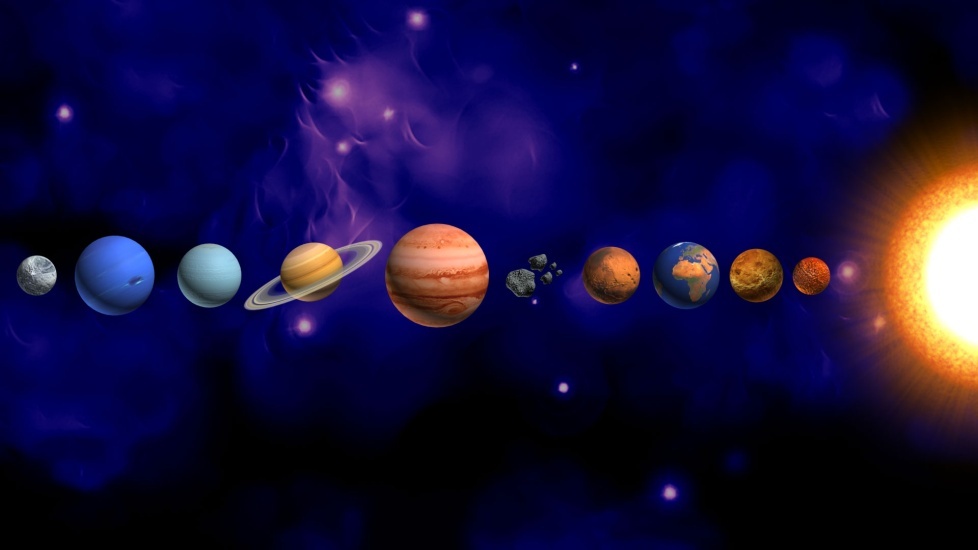 Вопросы викторины
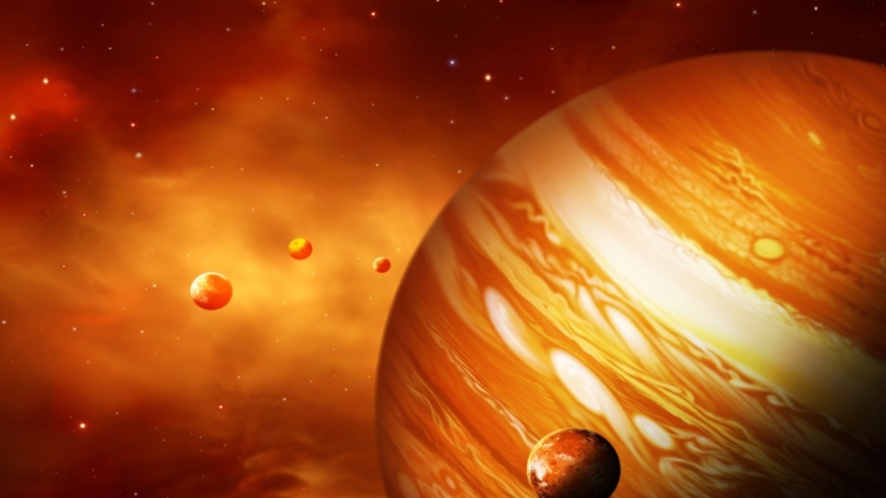 2. Какая планета самая большая в Солнечной системе?
    (Юпитер.)
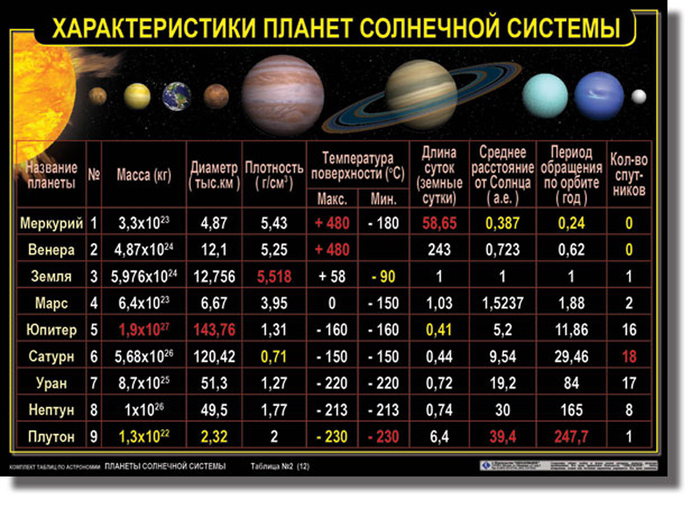 Вопросы викторины
3. На какой планете самые высокие 
      горы? 
    (На Марсе.)
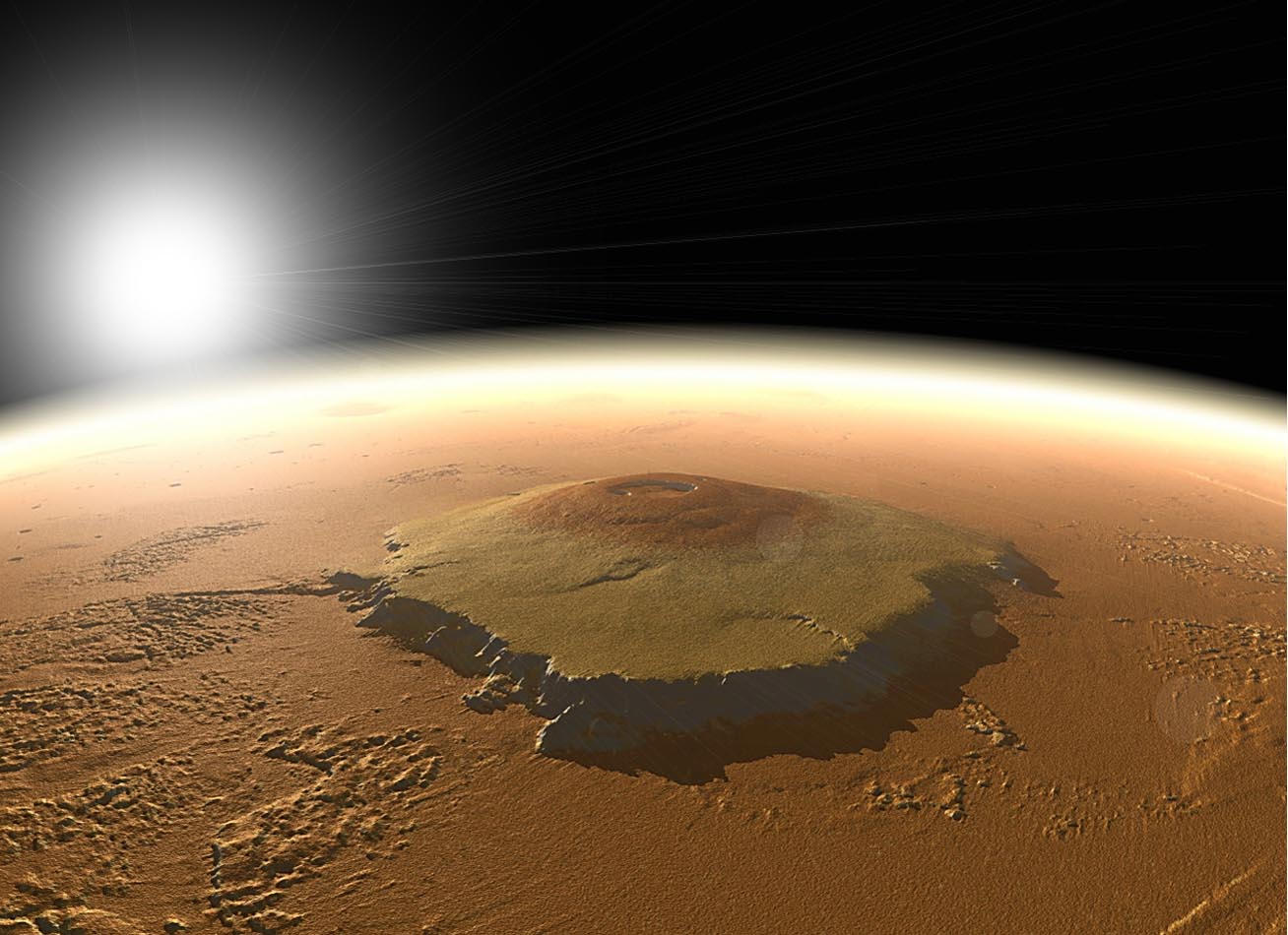 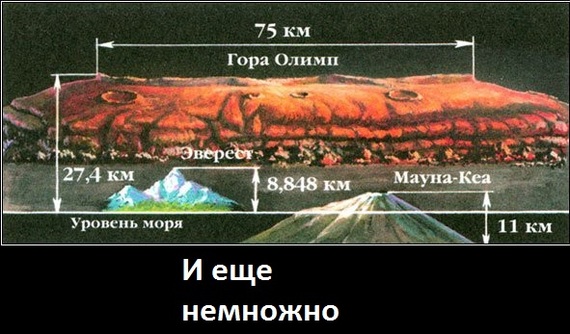 Вопросы викторины
5. Назовите то место солнечной
      системы, куда ступала нога 
      человека? 
      (Луна.)
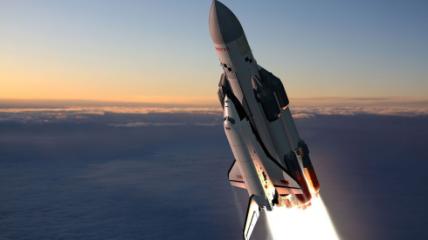 Вопросы викторины
6. Кто изобрел первый телескоп?
     (Итальянский ученый Галилео Галилей.)
Вопросы викторины
7. Почему хвост кометы всегда направлен   в сторону, противоположную Солнцу?
      (давление света)
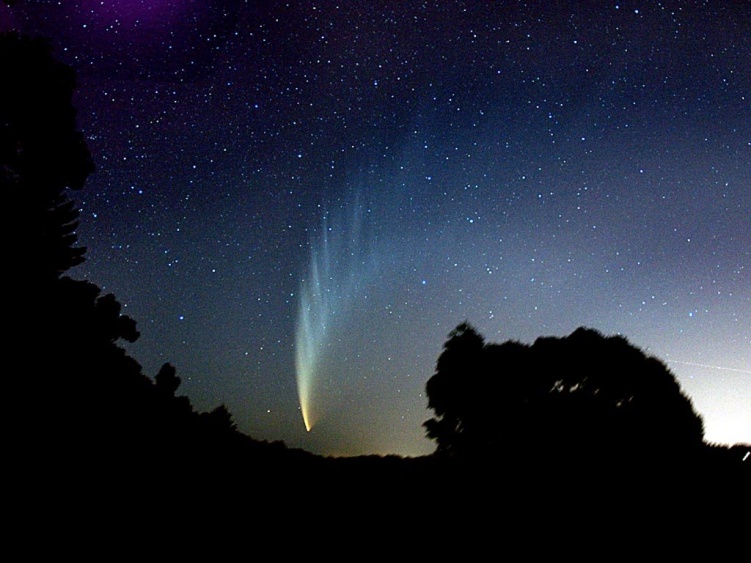 Вопросы викторины
8. Назовите выдающегося конструктора 
      ракетно-космических систем, с именем
      которого связаны первые победы 
      нашей страны в освоении космоса.
     (Академик С.П. Королев.)
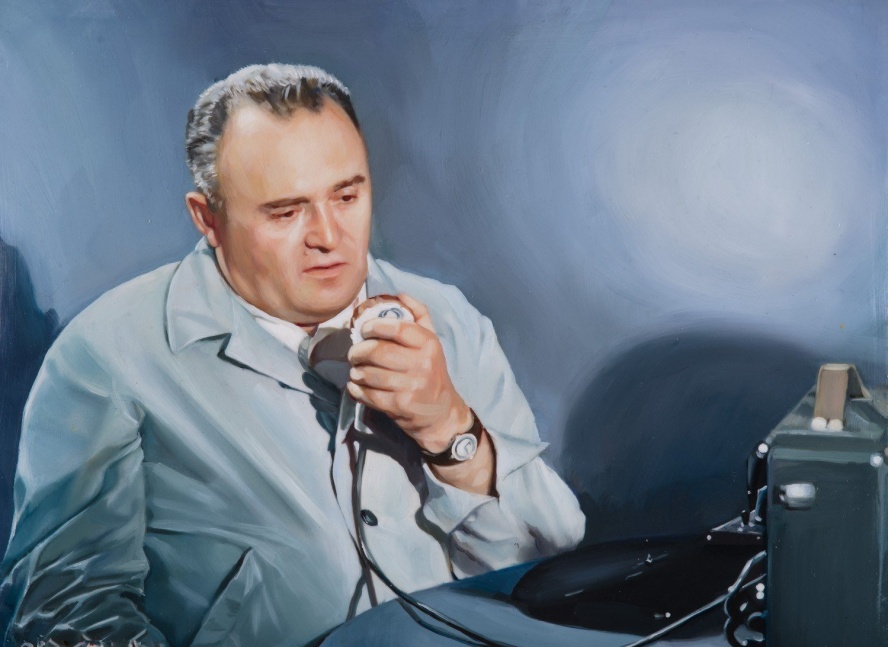 9. Как называется область пространства-, гравитационное притяжение которой настолько велико, что покинуть её не могут даже объекты, движущиеся со скоростью света.
(черная дыра)